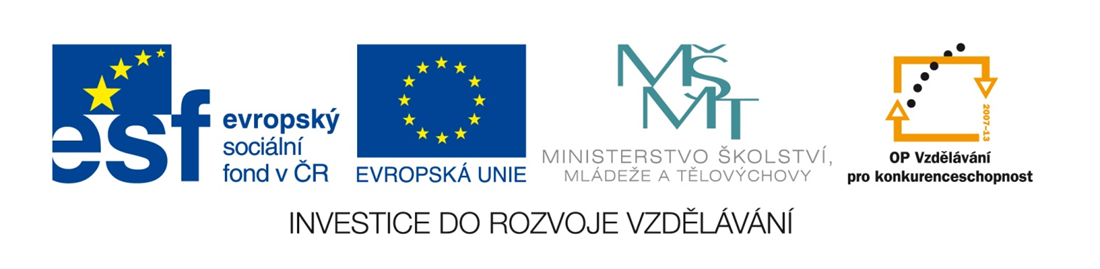 MATEMATIKA

      Polohové vlastnosti
      bodů, přímek a rovin 3
Název projektu:  Nové ICT rozvíjí matematické a odborné kompetence
Číslo projektu:  CZ.1.07/1.5.00/34.0228

Název školy:  Střední odborná škola Litovel, Komenského 677
Číslo materiálu:  III-2-07-03_Polohove-vlastnosti-bodu-primek-a-rovin-3
Autor:  Mgr. Stanislav Prucek
Tematický okruh:  Matematika
Ročník:  III.
Datum tvorby:  leden 2014
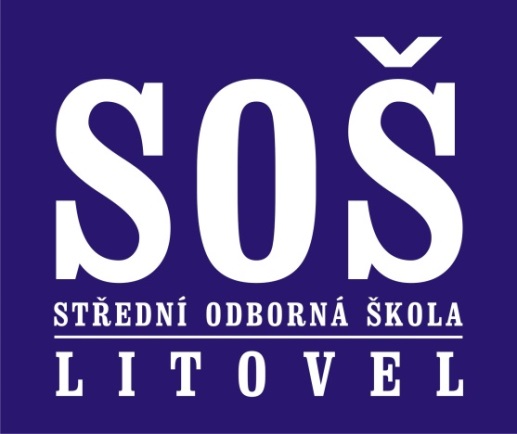 Autorem materiálu a všech jeho částí, není-li uvedeno jinak, je
						       Mgr. Stanislav Prucek
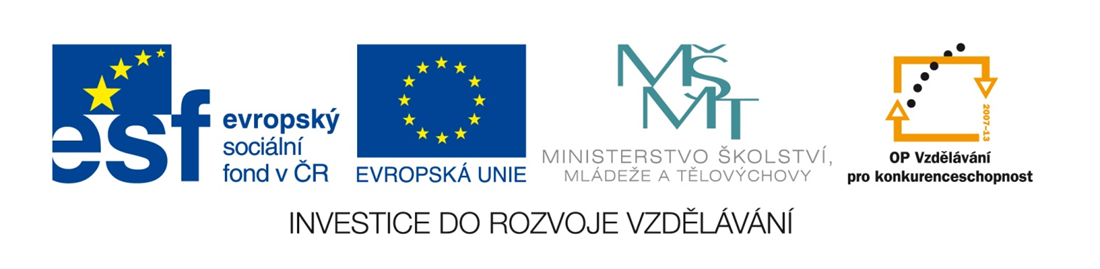 Vzájemná poloha přímky a roviny
Pro vzájemnou polohu přímky a roviny v prostoru mohou nastat pouze tři možnosti:
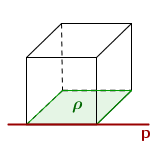 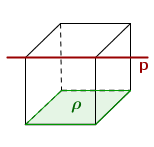 1.
2.
Přímka nemá s rovinou žádný společný bod,
          přímka
          je s rovinou rovnoběžná
Přímka má s rovinou všechny body společné, 
přímka leží v rovině (přímka je s rovinou rovnoběžná)
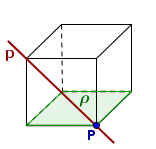 3.
Přímka má s rovinou jediný společný bod,    
				     přímka je s rovinou různoběžná
Společný bod přímky a roviny se nazývá    
							        průsečík
zpět
Vzájemná poloha dvou rovin
Pro vzájemnou polohu dvou rovin v prostoru mohou nastat pouze tři možnosti:
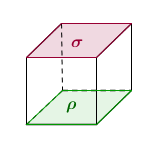 1.
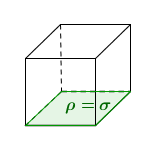 2.
Dvě roviny nemají žádný společný bod, jsou
                    rovnoběžné různé
Dvě roviny mají všechny body společné, jsou               totožné
           (rovnoběžné splývající)
zpět
3.
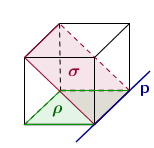 Dvě roviny mají společnou celou přímku, jsou   
				     			   různoběžné
Společná přímka obou rovin se nazývá    
						                 průsečnice
zpět
Anotace:
Tato prezentace slouží k výkladu Stereometrie – Vzájemná poloha bodů, přímek a rovin. Žáci pracují s objekty bod, přímka a rovina v prostoru. Určují a seznamují se s polohovými a metrickými vlastnostmi prostorových útvarů.
Použité zdroje:
doc. RNDr. Emil Calda, CSc.: Matematika pro dvouleté a tříleté učební obory středních odborných učilišť, 2.díl, 1. vydání 2003, Prometheus, ISBN 80-7196-260-0
Autorem materiálu a všech jeho částí, není-li uvedeno jinak, je
						       Mgr. Stanislav Prucek
zpět